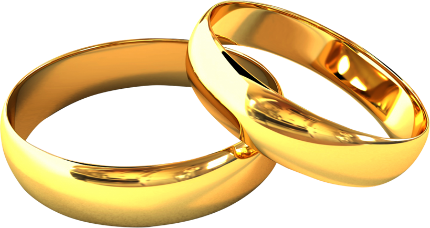 Nos Casamos
Erick y Maria
Para nosotros es fundamental compartir la alegría de Nuestro Matrimonio con Ustedes por eso
 nos gustaría que nos acompañen
El día 29 de Septiembre 
a las 18:00 hrs.
En la parroquia San Pedro en las Fuentes.
Tacna, 29 de Septiembre
www.megaidea.net